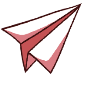 Module 8 Unit 1 
Why do you have cups on your heads?
WWW.PPT818.COM
Learning goals
能够掌握单词: cup, planned, baseball, more, smile, mistake, with, said。
能够掌握句子：
   Why do you have cups on your heads? 
    Why are you laughing?
能用“Why …?”对不理解的事情进行询问并回答。
Lead-in
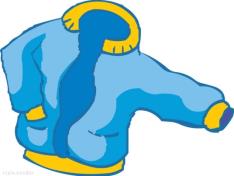 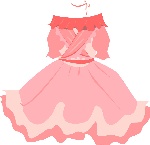 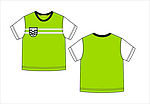 T-shirt
coat
dress
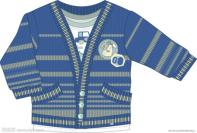 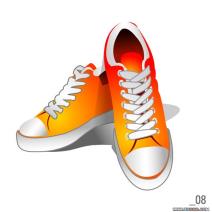 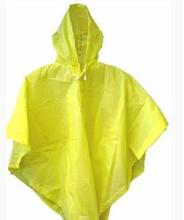 sweater
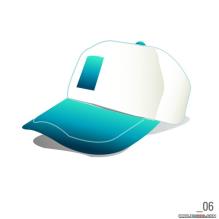 shoes
raincoat
cap
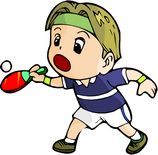 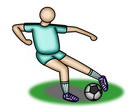 table tennis
football
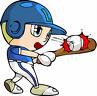 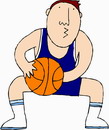 baseball
basketball
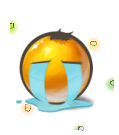 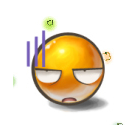 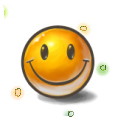 happy
sad
bored
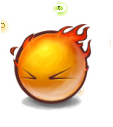 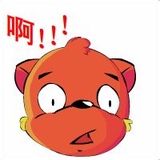 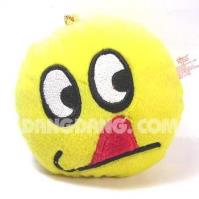 hungry
angry
afraid
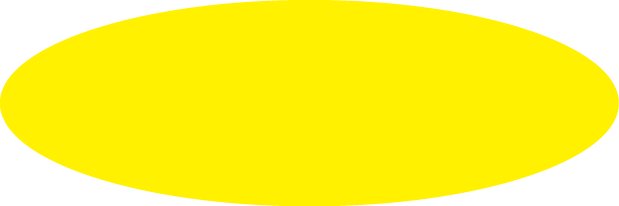 课文学习
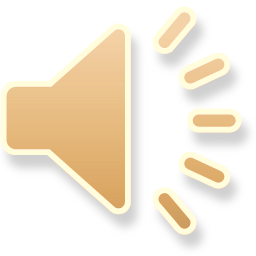 1 Look, listen and say.
Where's my bag?
I put it on your bed.
Why can't I see it? 
Oh, it's under my bed.
2 Listen and read.
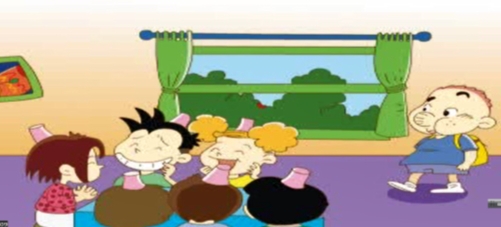 Sam came into the classroom and saw some friends there . They had cups on their heads. “Why do you have cups on your heads ?Why are you laughing?”
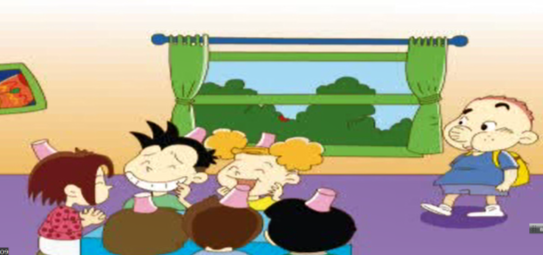 Daming told him the story. They planned to play a baseball game. Amy asked Lingling to bring some caps for the game. But Lingling brought some cups. They all laughed. Then they put the cups on their heads and laughed more.
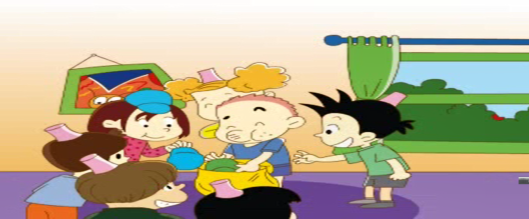 Sam  smiled. “It’s easy to make mistakes with English words,”he said. “I make lots of mistakes with Chinese words too. Now look what’s in my bag!” Sam opened  his bag  .There were baseball caps!“Hooray!” everyone shouted . They put the caps on. Then they went to the playground and played baseball together.
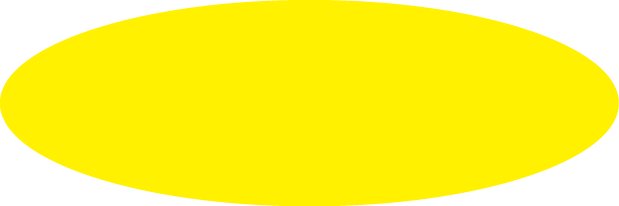 New words
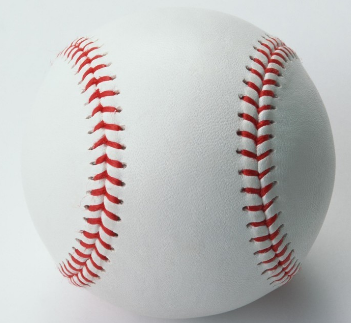 baseball
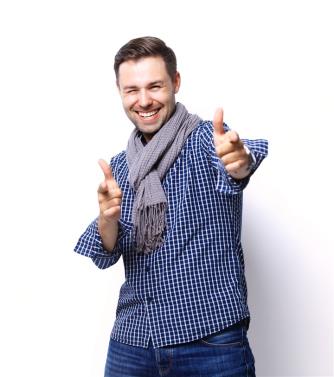 smile
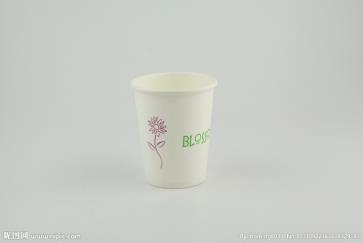 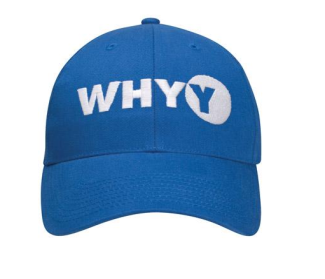 a cup
a cap
not
/ ʌ /
/æ/
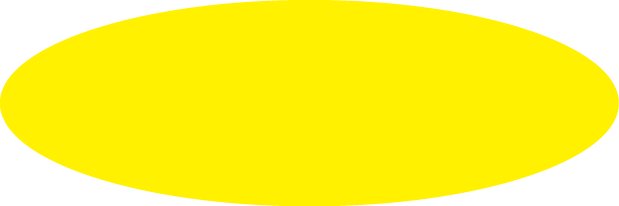 课文理解
课文理解
1. Why are they laughing?
Because Lingling made a mistake.
2. What did they plan to do?
They planned to play a baseball game.
3. What was in Sam’s bag?
There were baseball caps.
4. What did they do at last?
They went to the playground and played baseball.
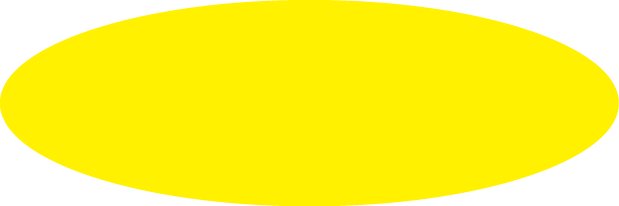 课文理解
重要句型
why表示“为什么”，用来询问原因，一般要用because…来回答。

   —Why are you laughing?
   —Because I’m happy.
   —Why are you late? 
   —Because I get up late.
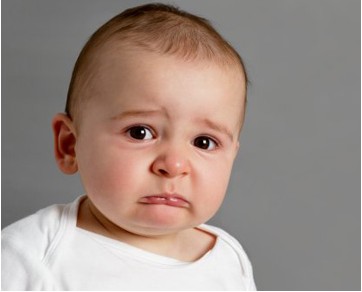 crying----sad
—Why is he crying?
— Because  he is sad.
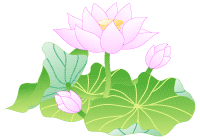 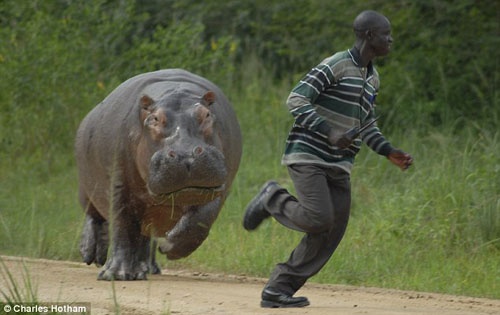 running---afraid
—Why is he running?
—Because  he is afraid.
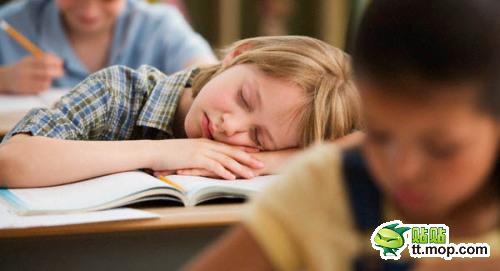 sleeping--tired
—Why is she sleeping?
—Because  she is tired.
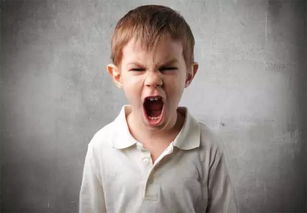 shout--angry
—Why are you shouting?
—Because I’m angry.
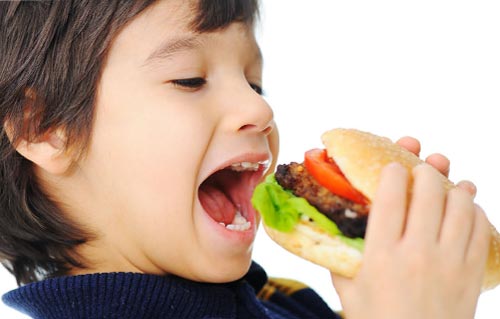 eat--hungry
—Why are you eating?
—Because I’m hungry.
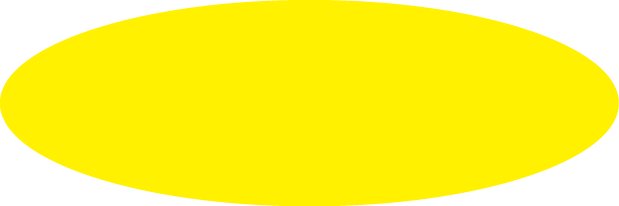 课文学习
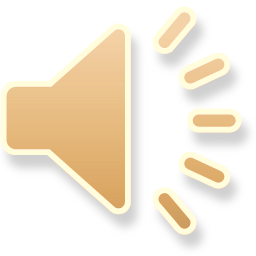 3.  Listen and say.
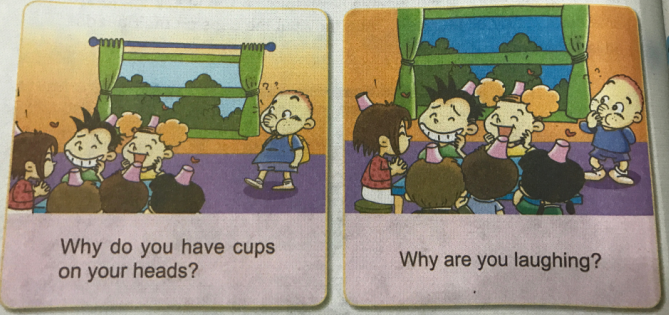 Homework
1. Recite the text.
2. Try to make a poster talk about your hero.
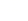